E-nastava iz predmeta Trgovačko pravo 17.3.2020.   TEMA PREDAVANJA: PREGOVORI, PONUDA I PREDUGOVOR VJEŽBE
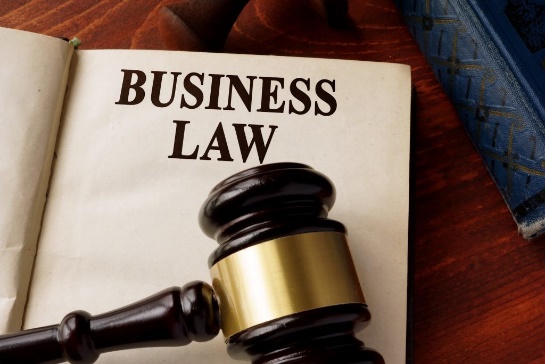 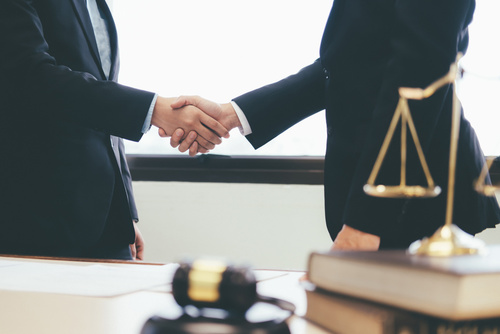 Dr. sc. Lidija Šimunović
Poštovani studenti, 

U nastavku se nalazi prezentacija koja sadrži odredbe ZOO-a o pregovorima, ponudi i predugovoru koje smo na prošlom predavanju teorijski obradili. 

Molim Vas odgovorite na pitanja koja se nalaze na zadnjem slajdu ove prezentacije.

Nakon što se ponovno uspostavi redovita nastava predajte mi (rukom napisane) odgovore na postavljena pitanja na potpisanom papiru. 

Molim Vas da na pitanja odgovarate rukom kako bismo izbjegli potencijalno varanje.  

Evidencija nastave u sljedećem periodu vodit će se po principu tko je predao odgovore na pitanja smatrat će se da je pohađao nastavu. 

Za sve dodatne upite javite mi se na lsimunov@pravos.hr
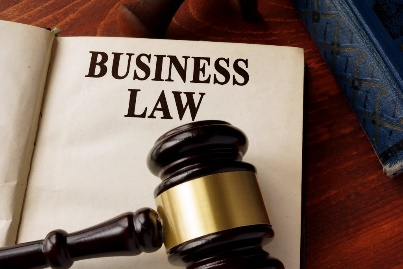 I. PREGOVORI
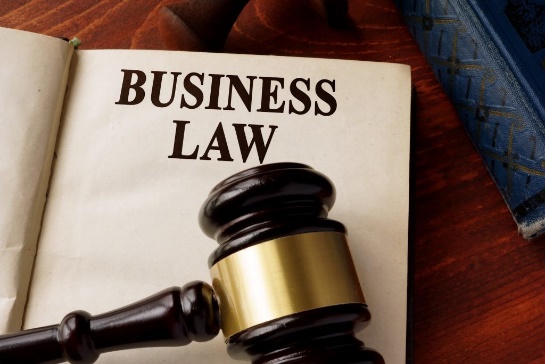 Pregovori
Članak 251.
(1) Pregovori koji prethode sklapanju ugovora ne obvezuju.
(2) Ali strana koja je pregovarala ili prekinula pregovore suprotno načelu savjesnosti i poštenja odgovorna je za štetu koja je time prouzročena drugoj strani.
(3) Suprotno je načelu savjesnosti i poštenja, između ostalog, ako strana uđe u pregovore s drugom stranom bez prave namjere da s tom stranom sklopi ugovor.
(4) Ako je jedna strana u pregovorima dala drugoj strani povjerljive obavijesti ili joj omogućila da dođe do njih, druga ih strana, ako nije drukčije ugovoreno, ne smije učiniti dostupnim trećima niti ih koristiti za svoje interese, bez obzira je li naknadno ugovor sklopljen ili nije.
(5) Odgovornost za povredu obveze iz stavka 4. ovoga članka može se sastojati u naknadi time prouzročene štete i predaje oštećeniku koristi koju je štetnik tom povredom ostvario.
(6) Ako se drukčije ne sporazumiju, svaka strana snosi svoje troškove oko priprema za sklapanje ugovora, a zajedničke troškove snose na jednake dijelove.
II. PONUDA
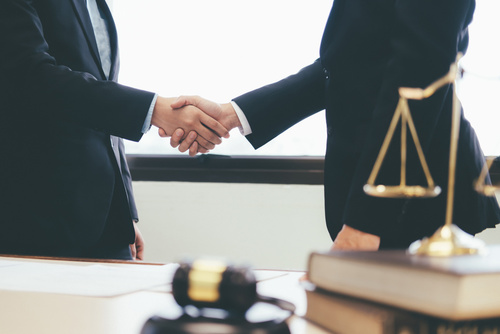 Ponuda
Članak 253.
(1) predug je prijedlog za sklapanje ugovora učinjen određenoj osobi koji sadrži sve bitne sastojke ugovora.
(2) Ako su ugovorne strane nakon postignute suglasnosti o bitnim sastojcima ugovora ostavile neke sporedne točke za kasnije, ugovor se smatra sklopljenim, a sporedne točke, ako ugovaratelji ne postignu suglasnost o njima, utvrdit će sud vodeći računa o vođenim pregovorima, utvrđenoj praksi između ugovaratelja i običajima.
Opća ponuda
Članak 254.
Prijedlog za sklapanje ugovora upućen neodređenom broju osoba koji sadrži bitne sastojke ugovora čijem je sklapanju namijenjen vrijedi kao ponuda, ako drukčije ne proizlazi iz okolnosti slučaja ili običaja.
 
Izlaganje robe
Članak 255.
Izlaganje robe s naznakom cijene smatra se ponudom, ako drukčije ne proizlazi iz okolnosti slučaja ili običaja.
Slanje kataloga i oglasa
Članak 256.
(1) Slanje kataloga, cjenika, tarifa i drugih obavijesti te oglasi dani u tisku, lecima, radiom, televizijom, elektroničkim putem ili na koji drugi način ne smatraju se ponudom za sklapanje ugovora, nego samo pozivom da se učini ponuda pod objavljenim uvjetima, ako drukčije ne proizlazi iz takvih izjava volje.
(2) Ali će pošiljatelj takvih poziva odgovarati za štetu koju bi pretrpio ponuditelj ako bez osnovanog razloga nije prihvatio njegovu ponudu.
Učinak ponude
Članak 257.
(1) Ponuditelj je vezan ponudom osim ako je svoju obvezu da održi ponudu isključio ili ako to isključenje proizlazi iz okolnosti posla.
(2) Ponuda se može povući samo ako je ponuđenik primio izjavu o povlačenju prije primitka ponude ili istodobno s njom.
Dokad ponuda obvezuje
Članak 258.
(1) Ponuda u kojoj je određen rok za njezin prihvat obvezuje ponuditelja do isteka toga roka.
(2) Ako je ponuditelj u pismu ili brzojavu odredio rok za prihvat, smatrat će se da je taj rok počeo teći od nadnevka naznačenog u pismu, odnosno od dana kad je brzojav predan pošti.
(3) Ako pismo nije datirano, rok za prihvat ponude teče od dana kad je pismo predano pošti.
(4) Ponuda učinjena odsutnoj osobi u kojoj nije određen rok za prihvat obvezuje ponuditelja za vrijeme koje je redovito potrebno da ponuda stigne ponuđeniku, da je on razmotri, o njoj odluči i da odgovor o prihvaćanju stigne ponuditelju.
Oblik ponude
Članak 259.
(1) Ponuda ugovora za čije sklapanje zakon zahtijeva poseban oblik obvezuje ponuditelja samo ako je učinjena u tom obliku.
(2) Isto vrijedi i za prihvat ponude.
Ponuda neovlaštene osobe
Članak 260.
(1) Pisana ponuda obvezuje ponuditelja iako je nije potpisala ovlaštena osoba samo ako je dana na poslovnom papiru s kojim se on služi u svom poslovanju; ako je potpisana na uobičajeni način; ako se odnosi na posao kojim se ponuditelj redovito bavi i njegov redoviti opseg te ako ponuđenik nije znao niti mogao znati da je ponudu potpisala neovlaštena osoba.
(2) Isto vrijedi za prihvat ponude.
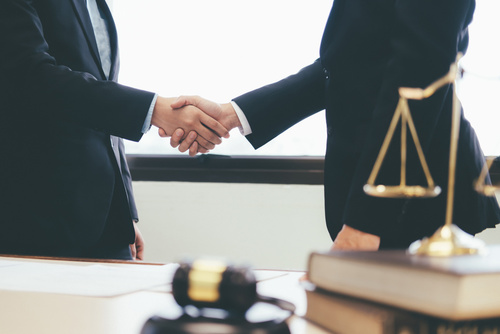 Potvrda ponude učinjene telefonom ili brzojavom
Članak 261.
(1) Ponuditelj mora ponudu danu telefonom ili brzojavom potvrditi ponuđeniku preporučenim pismom najkasnije sljedećeg radnog dana.
(2) Izostanak pisane potvrde ne utječe na valjanost ugovora sklopljenog telefonom ili slanjem brzojava, ali strana koja nije dala potvrdu odgovara drugoj strani za time nanesenu štetu.
(3) Odredbe stavka 1. i 2. ovoga članka vrijede i za prihvat ponude.
Prihvat ponude
Članak 262.
(1) Ponuda je prihvaćena kad ponuditelj primi izjavu ponuđenika da prihvaća ponudu.
(2) Ponuda je prihvaćena i kad ponuđenik pošalje stvar ili plati cijenu te kad učini neku drugu radnju koja se na temelju ponude, prakse utvrđene između zainteresiranih strana ili običaja može smatrati izjavom o prihvatu.
(3) Prihvat se može povući samo ako ponuditelj primi izjavu o povlačenju prije izjave o prihvatu ili istodobno s njom.
 
Prihvat neposredne ponude
Članak 263.
(1) Ponuda učinjena nazočnoj osobi smatra se odbijenom ako nije prihvaćena bez odgađanja, osim ako iz okolnosti proizlazi da ponuđeniku pripada stanoviti rok za razmišljanje.
(2) Ponuda učinjena telefonom ili neposredno radiovezom smatra se ponudom nazočnoj osobi.
(3) Ponuda učinjena telefaksom ne smatra se ponudom učinjenom nazočnoj osobi.
Prihvat ponude s prijedlogom da se izmijeni
Članak 264.
Ako ponuđenik izjavi da prihvaća ponudu i istodobno predloži da se ona u nečemu izmijeni ili dopuni, smatra se da je ponudu odbio i da je sa svoje strane stavio novu ponudu svome prijašnjem ponuditelju.
Šutnja ponuđenika
Članak 265.
(1) Šutnja ponuđenika ne znači prihvat ponude.
(2) Nema učinak odredba u ponudi da će se šutnja ponuđenika ili neko drugo njegovo propuštanje (na primjer, ako ne odbije ponudu u određenom roku ili ako poslanu stvar o kojoj mu se nudi ugovor ne vrati u određenom roku i sl.) smatrati prihvatom.
(3) Ali kad ponuđenik stoji u stalnoj poslovnoj vezi s ponuditeljem glede određene robe, smatra se da je prihvatio ponudu koja se odnosi na takvu robu ako je nije odmah ili u ostavljenom roku odbio.
(4) Isto tako osoba koja se ponudila drugom da izvršava njegove naloge za obavljanje određenih poslova, a i osoba u čiju poslovnu djelatnost spada obavljanje takvih naloga koja je u stalnoj poslovnoj vezi s ponuditeljem dužna je izvršiti dobiveni nalog ako ga nije odmah odbila.
(5) Ako u slučaju iz stavka 3. i 4. ovoga članka ponuda, odnosno nalog nije odbijen, smatra se da je ugovor sklopljen u trenutku kad je ponuda, odnosno nalog stigao ponuđeniku.
Zakašnjeli prihvat i zakašnjela izjava o prihvatu
Članak 266.
(1) Zakašnjeli prihvat smatra se novom ponudom.
(2) Ali ako je izjava o prihvatu koja je učinjena pravodobno stigla ponuditelju nakon isteka roka za prihvat, a ponuditelj je znao ili je mogao znati da je izjava odaslana pravodobno, ugovor je sklopljen.
(3) Ipak ugovor u takvu slučaju nije sklopljen ako ponuditelj odmah, a najkasnije prvog idućeg radnog dana poslije primitka izjave ili i prije primitka izjave, a nakon proteka roka za prihvat ponude, pošalje obavijest ponuđeniku da se zbog zakašnjenja ne smatra vezanim tom ponudom.
Smrt ili nesposobnost jedne strane
Članak 267.
Ponuda ne gubi učinak ako je smrt ili nesposobnost jedne strane nastupila prije njezina prihvata, osim ako suprotno proizlazi iz namjere strana, običaja ili pravne naravi posla.
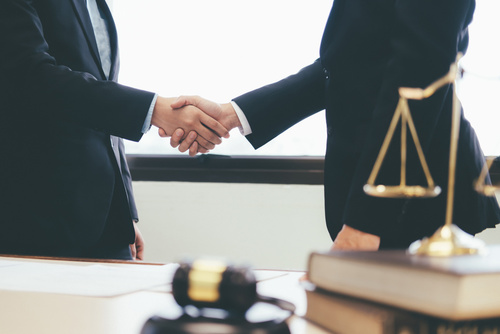 III. PREDUGOVOR
Članak 268.
(1) Predugovor je ugovor kojim se preuzima obveza da se kasnije sklopi drugi, glavni ugovor.
(2) Propisi o obliku glavnog ugovora važe i za predugovor ako je propisani oblik pretpostavka valjanosti ugovora.
(3) Predugovor obvezuje ako sadrži bitne sastojke glavnog ugovora.
(4) Na zahtjev zainteresirane strane sud će narediti strani koja odbija sklopiti glavni ugovor da to učini u roku koji će joj odrediti.
(5) Sklapanje glavnog ugovora može se zahtijevati u roku od šest mjeseci od isteka roka predviđenog za njegovo sklapanje, a ako taj rok nije predviđen, onda od dana kad je prema naravi posla i okolnostima ugovor trebao biti sklopljen.
(6) Predugovor ne obvezuje ako su se okolnosti od njegova sklapanja toliko izmijenile da ne bi bio ni sklopljen da su takve okolnosti postojale u to vrijeme.
Pitanja
Obvezuju li pregovori? Objasnite svoj odgovor! 
Objasnite koje su pravne posljedice povrede predugovorne odgovornosti (culpa in contrahendo)?
Što je ponuda, a što prihvat?
Koje vrste ponuda regulira ZOO?
Obrazložite mjesto sklapanja ponude među nazočnima?
Koje od sljedećih ponuda se smatraju sklopljene među prisutnima: ponuda učinjena e-mailom, telefonom, brzojavom i telefaksom. 
Kada je ugovor sklopljen među nazočnima?
Smatra li šutnja u trgovačkim ugovorima prihvatom ponude? Obrazložite svoj odgovor! 
Koje su posljedice zakašnjelog prihvata ponude? 
Kada se može zahtijevati sklapanje glavnog ugovora ako je istekao roka predviđen za njegovo sklapanje, a kada ako taj rok nije predviđen? 
Kada predugovor ne obvezuje?